Rigid Hose Drops
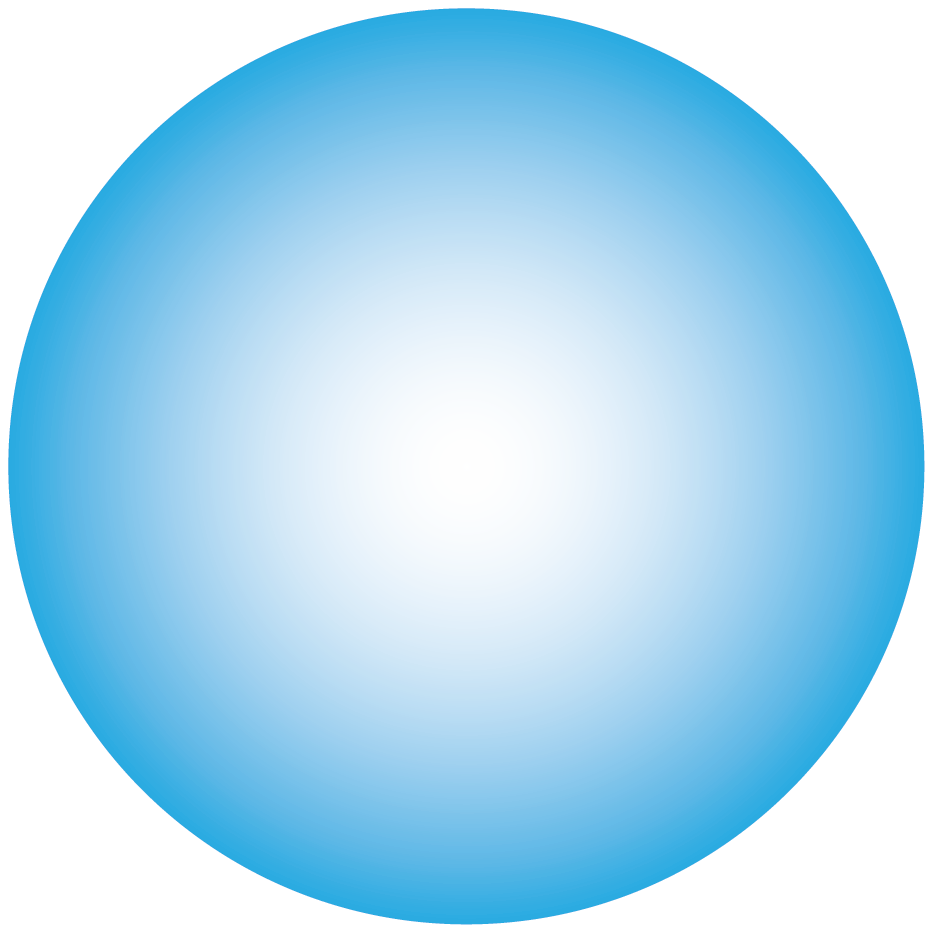 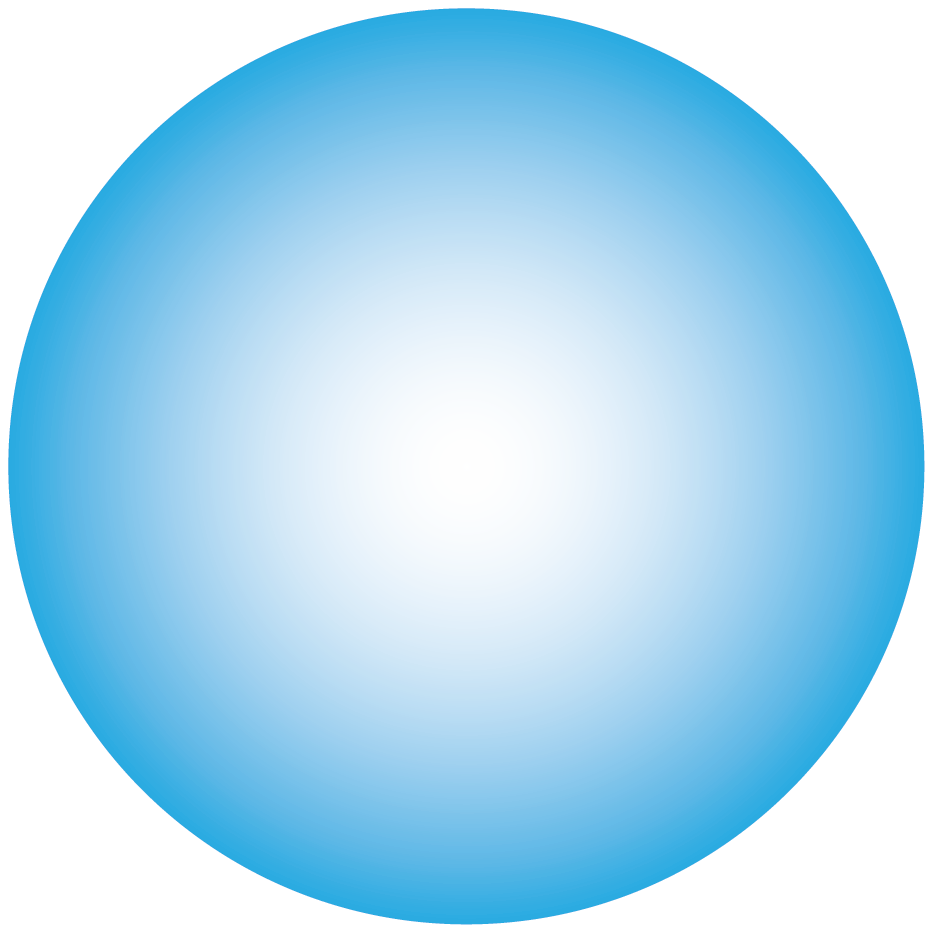 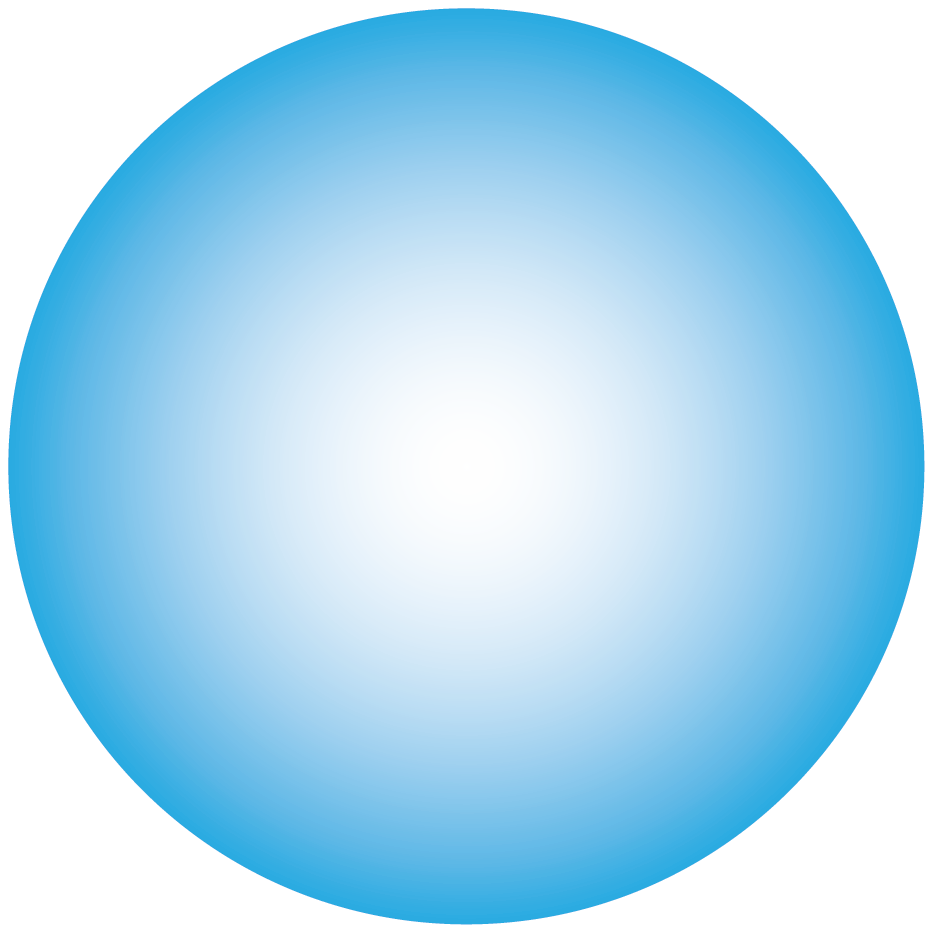 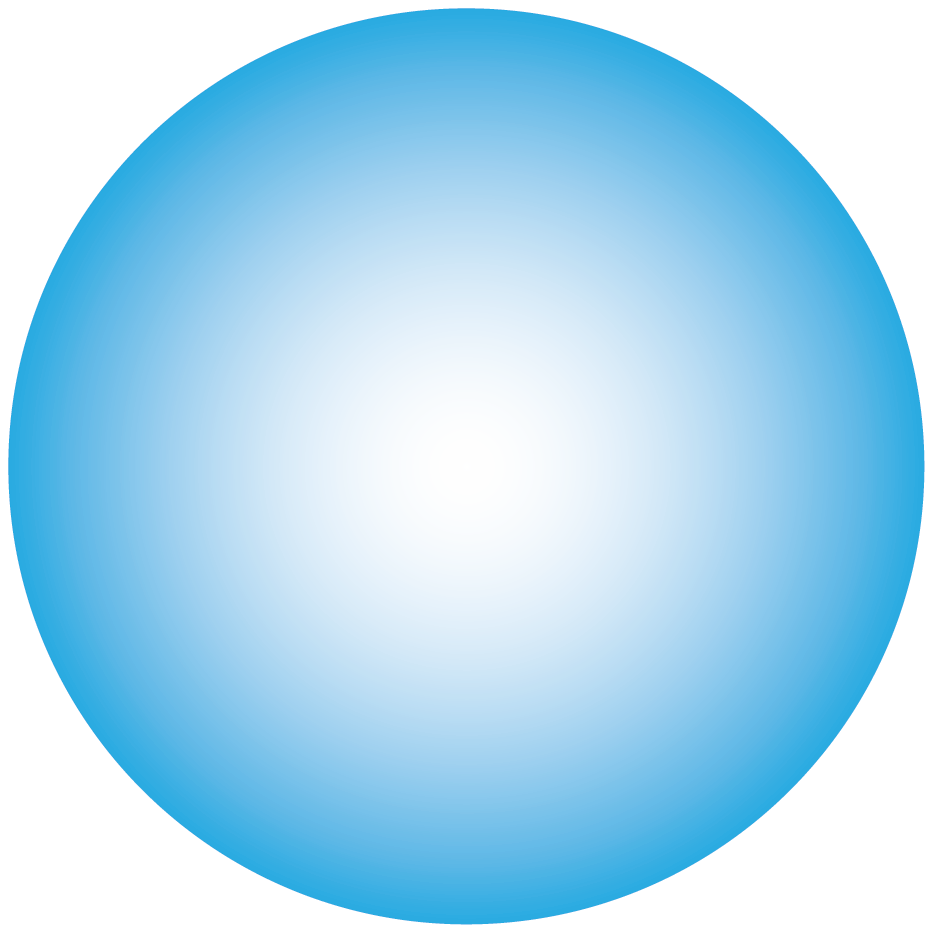 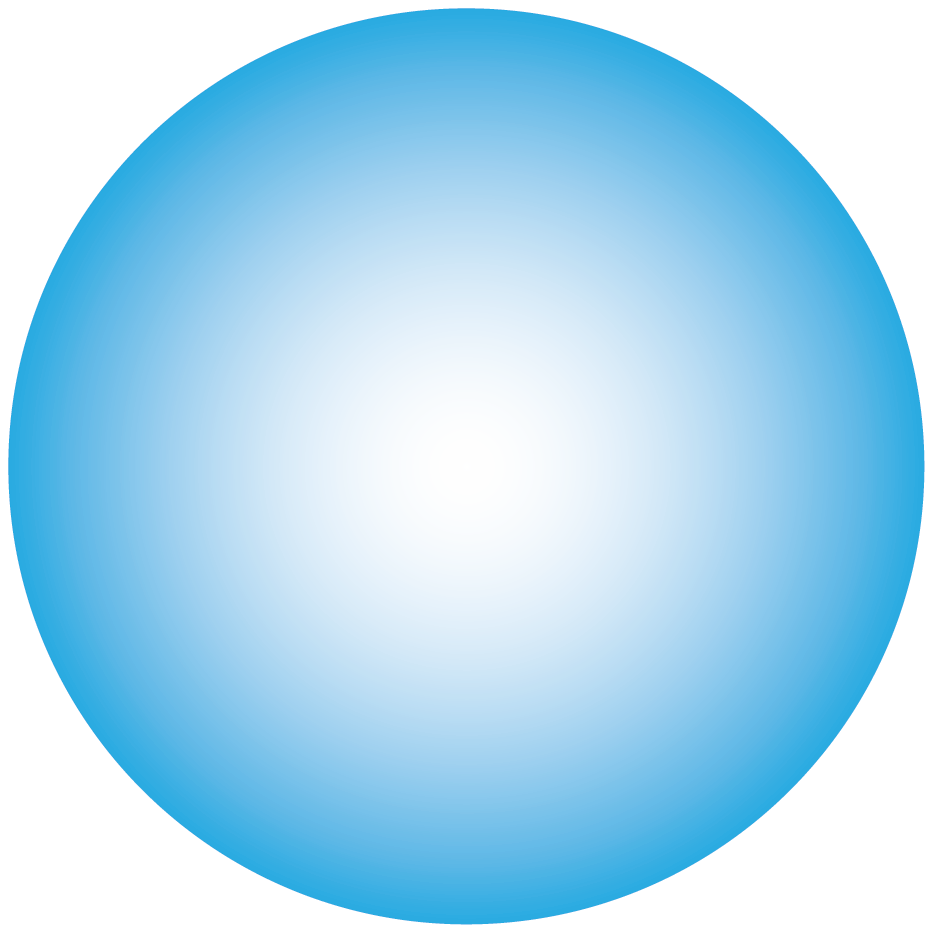 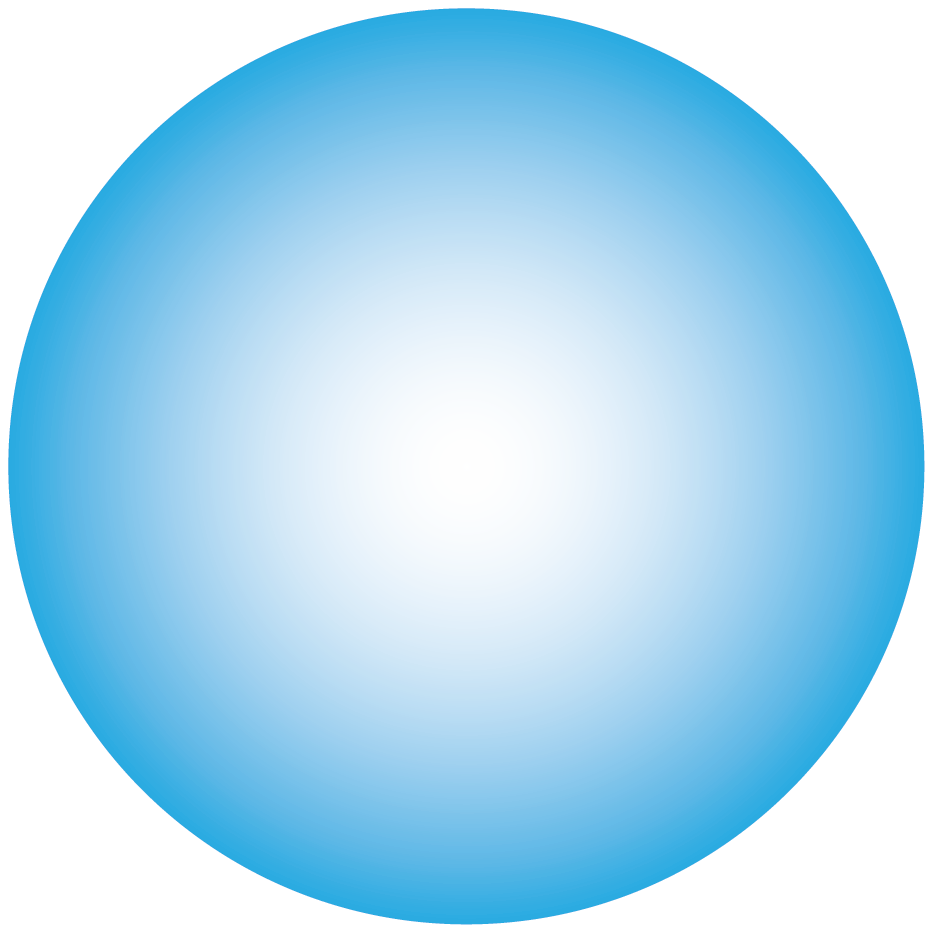 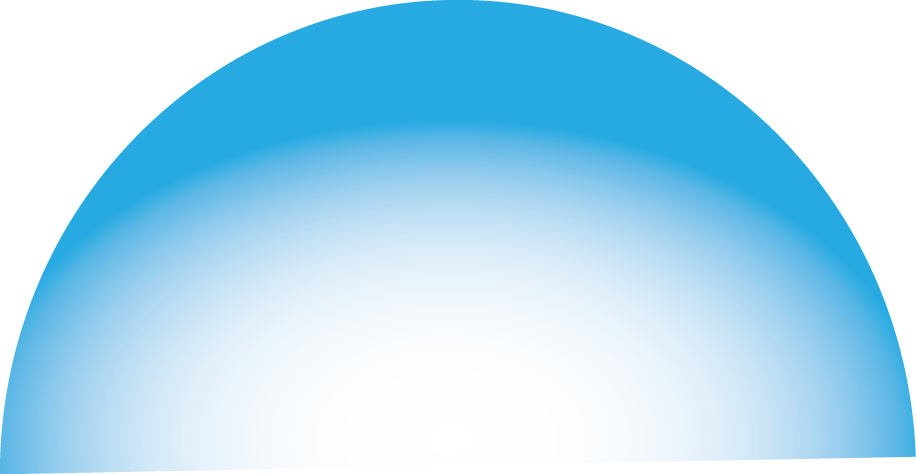 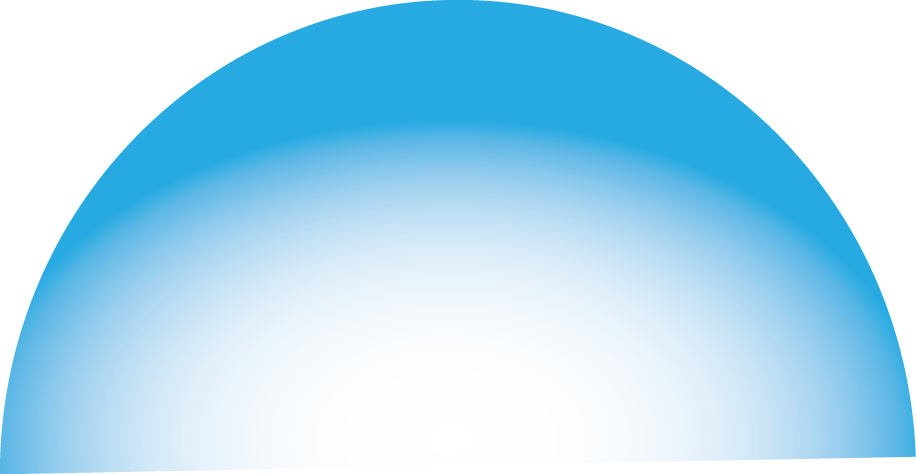 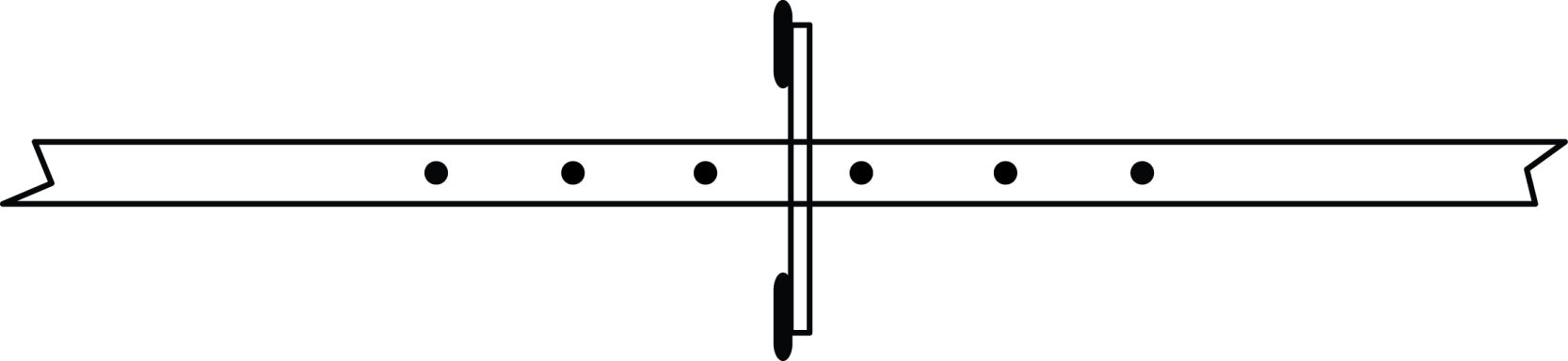 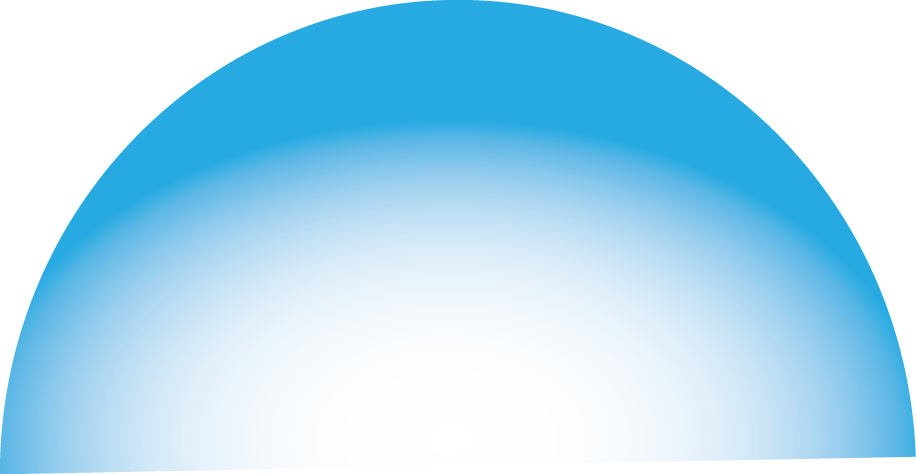 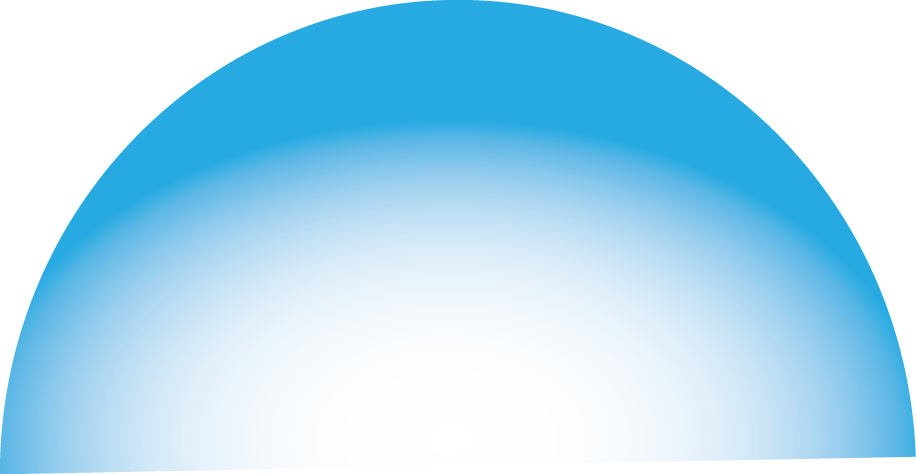 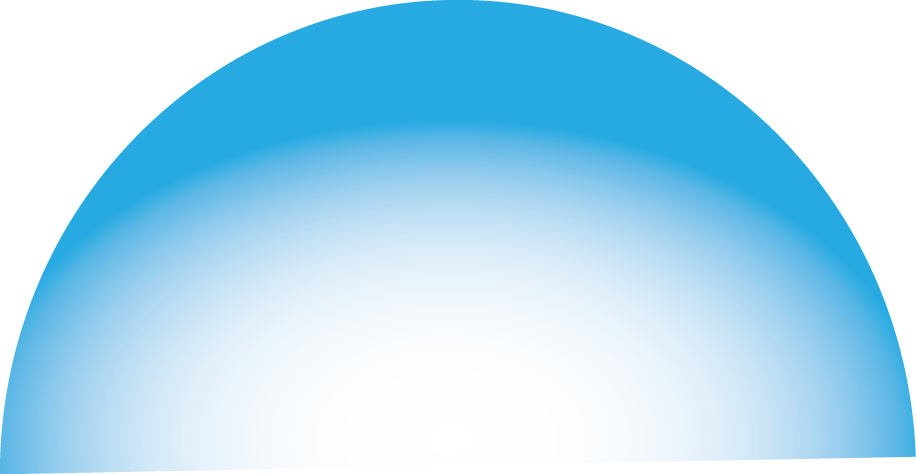 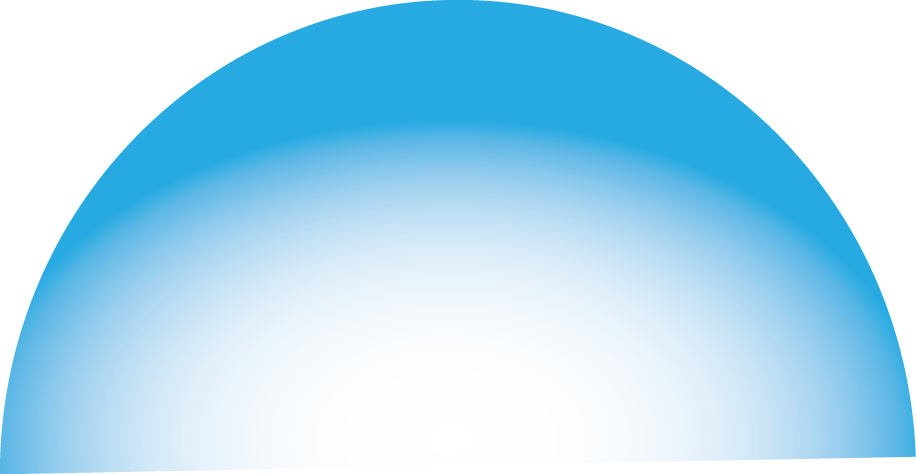 Four Rigid Hose Drops Two on each side of Tower
Six outlets with Traditional hose drops
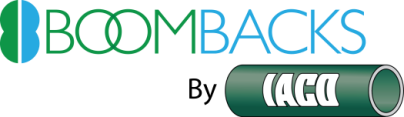